Richard Wagner
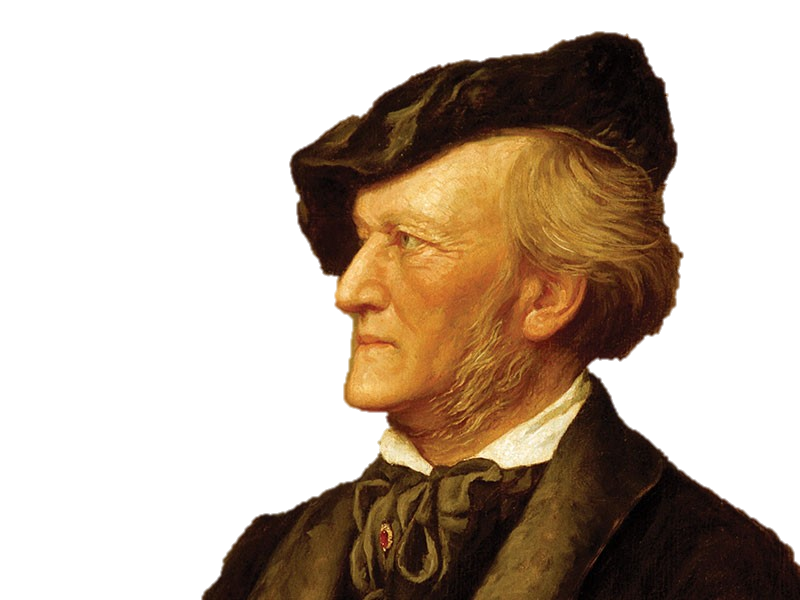 Sarah Hajduková
Stela Varhoľová
2.D
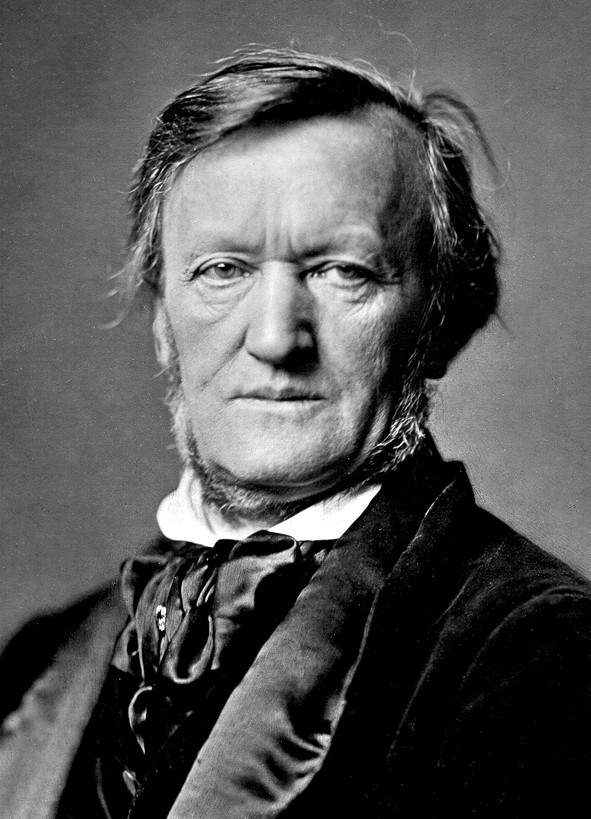 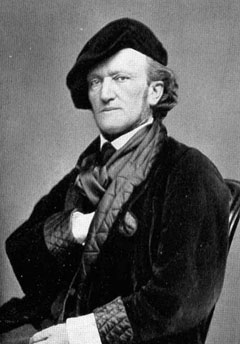 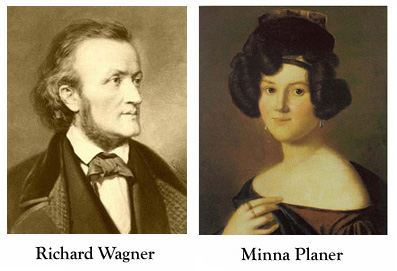 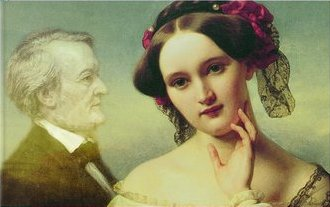 Mathilde Wesendonck
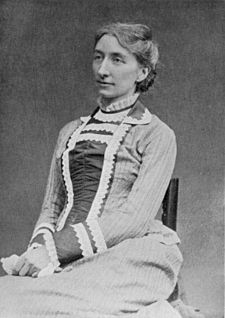 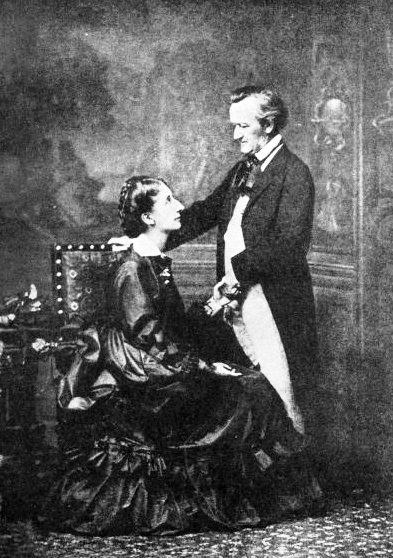 Cosimy Lisztovej
Úkážky
https://www.youtube.com/watch?v=YiPGE0JjCkQ 
https://www.youtube.com/watch?v=P73Z6291Pt8
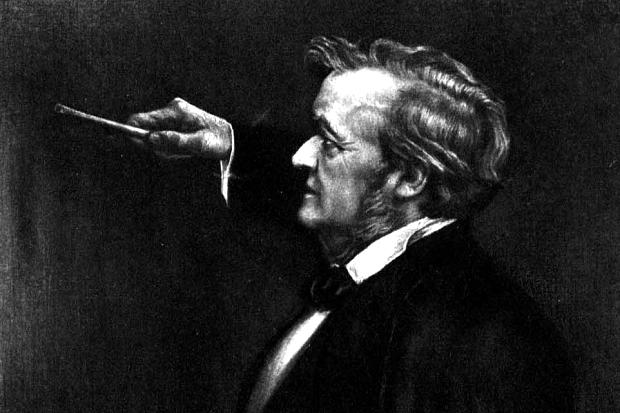 Ďakujeme za pozornosť! 